Labour Market Statistics User Group
Economic and Labour Market Statistics Branch
Agenda
Overview
Labour Force Survey					Carly Gordon
Claimant Count 					Ashleigh Warwick
Annual Survey of Hours and Earnings		Cathryn Blair
Quarterly Employment Survey			
Business Register and Employment Survey 	

Close
Purpose of the meeting
Provide an overview of our main labour market outputs and plans for developments over the next year 

Seek feedback on development plans
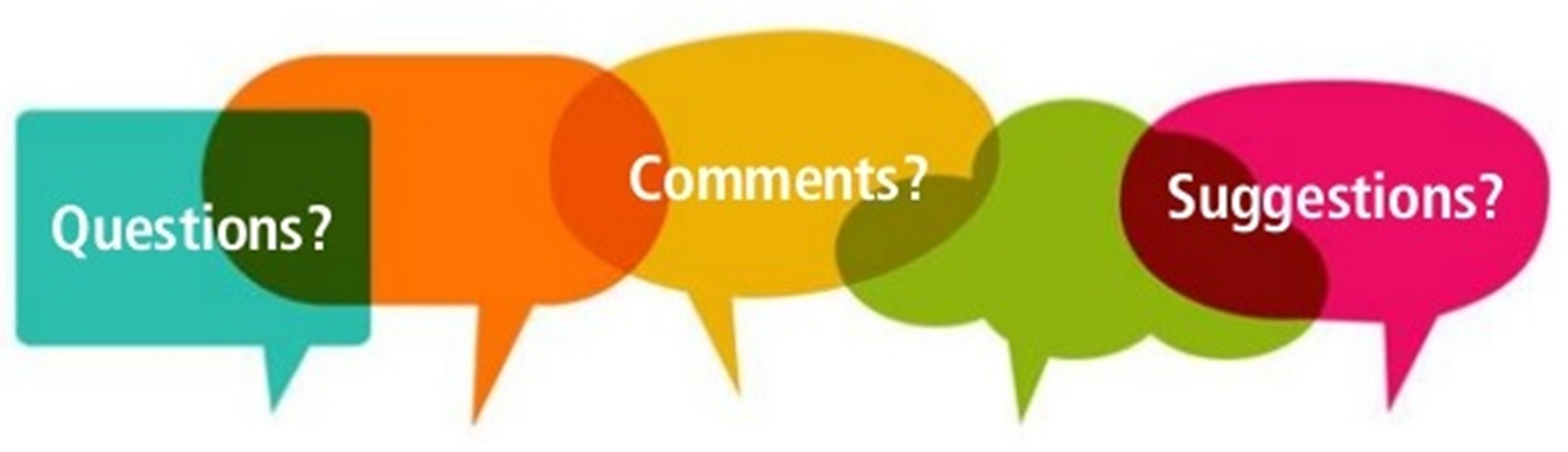 Year of Records
Unemployment reached its lowest on record, and is now 4.0%. Claimant count has been falling for the last five years

Number of employee jobs are at their highest level on record (765,000). Private sector jobs are also at highest.

Median weekly earnings above £500 a week for full-time employees for the first time, although adjusted for inflation, real wages decreased over the year. 

Inactivity remains highest of UK regions and is similar to rates 5 years ago.
Data Collection
Labour market outputs are based on survey, census and administrative data
	Labour Force Survey, Quarterly Employment Survey, Annual 	Survey of Hours and Earnings
	Business Register and Employment Survey
	Claimant Count and Redundancies

Falling response rates to household and business surveys
ONS data acquisition
Make effective and efficient use of non-survey data held across government to produce existing and new outputs, thereby reducing respondent burden and costs

Reducing our reliance on surveys to collect only those data that cannot be sourced from non-survey sources, moving to mixed mode data collection
Agenda
Overview
Labour Force Survey					Carly Gordon
Claimant Count 					Ashleigh Warwick
Annual Survey of Hours and Earnings		Cathryn Blair
Quarterly Employment Survey			
Business Register and Employment Survey 	

Close
Labour Market Statistics User Group – Labour Force Survey
Labour Force Survey – Summary of changes
Operational
Boost
Reweighting
Incentives
ONS Transformation
Questionnaire
Job satisfaction
Test of work quality questions
Outputs/Publications
Quarterly Supplement
Labour Force Survey Annual Report
Women in Northern Ireland
User defined requests
Infographics
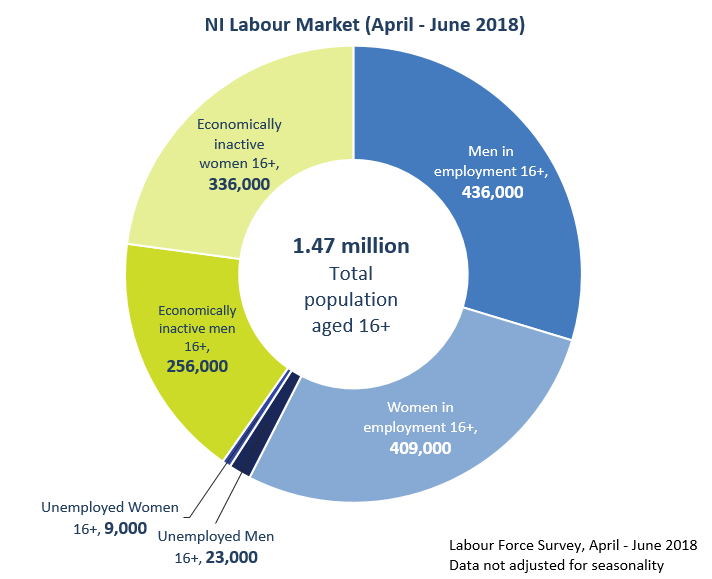 Operational – Sample Boost
Response Rates
Sample size (households per quarter)
750 households sampled per quarter Wave 1 2015
Operational - Incentives
Incentive trial to begin in 2018

Includes 3 waves 

Aim to boost response rates and attrition

Similar trial in ONS with promising initial results
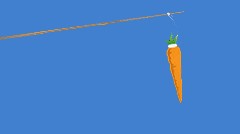 Operational - Reweighting
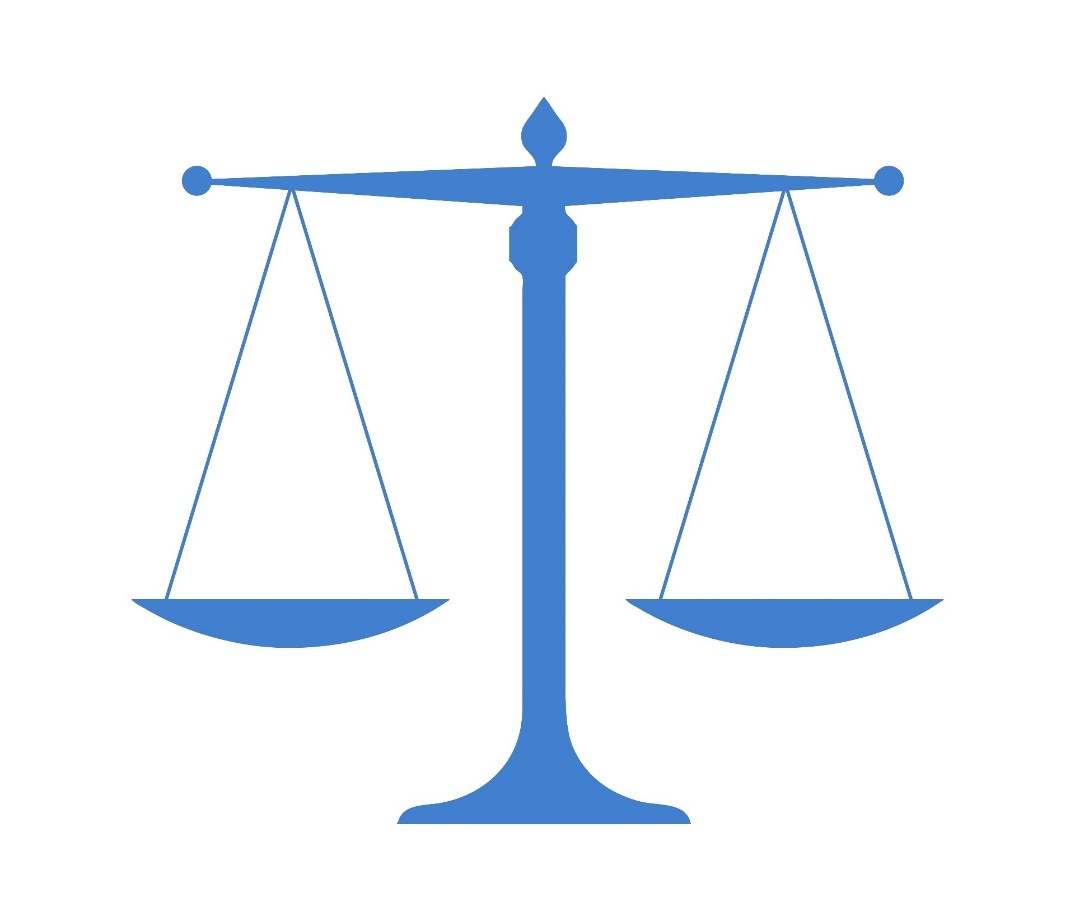 LFS data weighted up to population 

Based on latest MYE

Will affect data back to 2012
Questionnaire
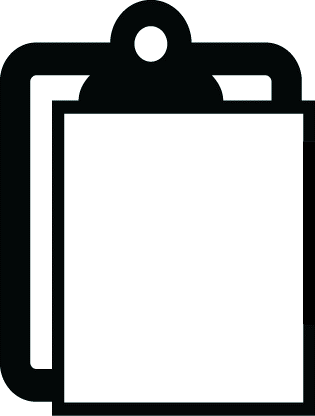 New questions 

Job satisfaction began January 2018

Test of work quality questions (add in topics)
Publications – Quarterly Supplement
Current
Short report with a set of more in depth tables to supplement the Labour Market Report 
Usually released 2 weeks after the relevant LMR
Covers disability, qualifications, self-employment, graduates, NEETs and some household analysis




Planned
Incorporate most tables into the LMR
Keep tables under review
Later release for NEET and household data
Publications – Labour Force Survey Annual Report
Publications – Women in NI
Informal consultation – Dec 2017 to Jan 2018

Limited feedback

Future editions focus on LFS only
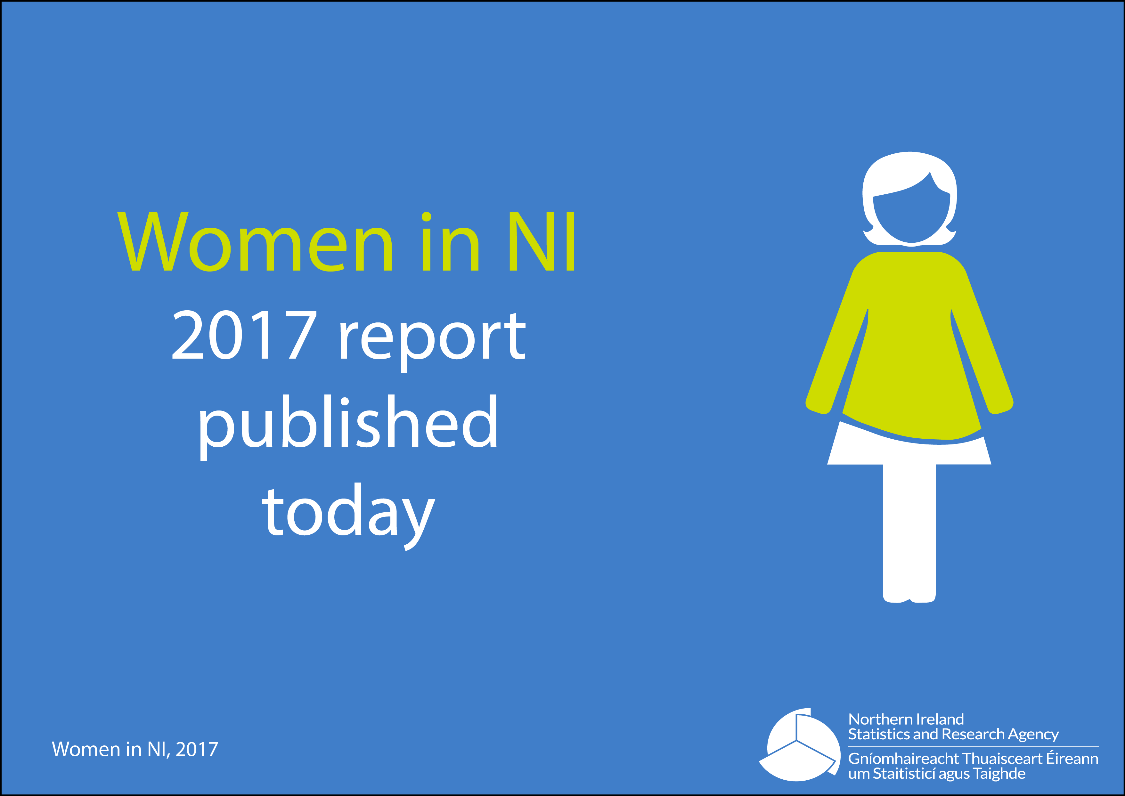 Outputs
User defined requests
www.nisra.gov.uk/statistics/labour-market-and-social-welfare/user-requested-data
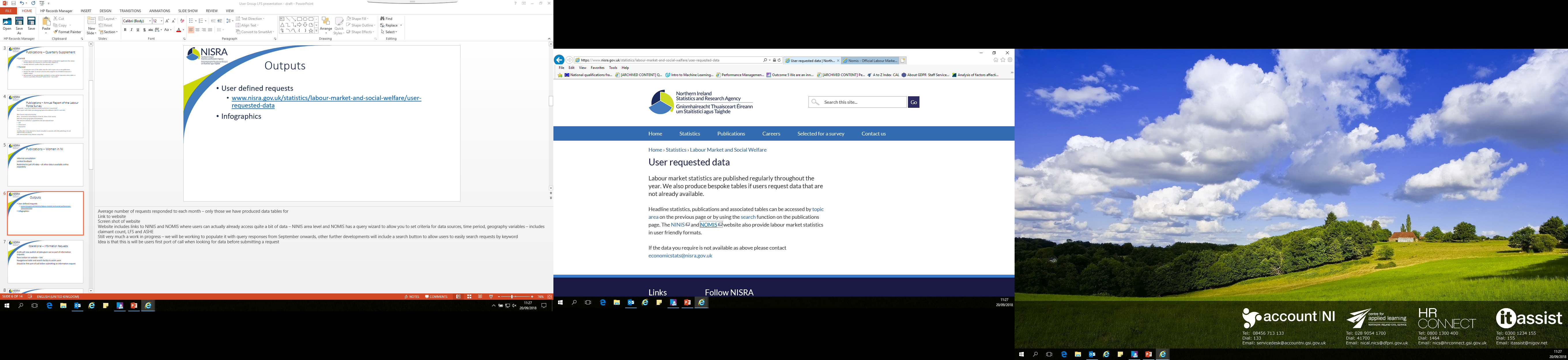 Outputs
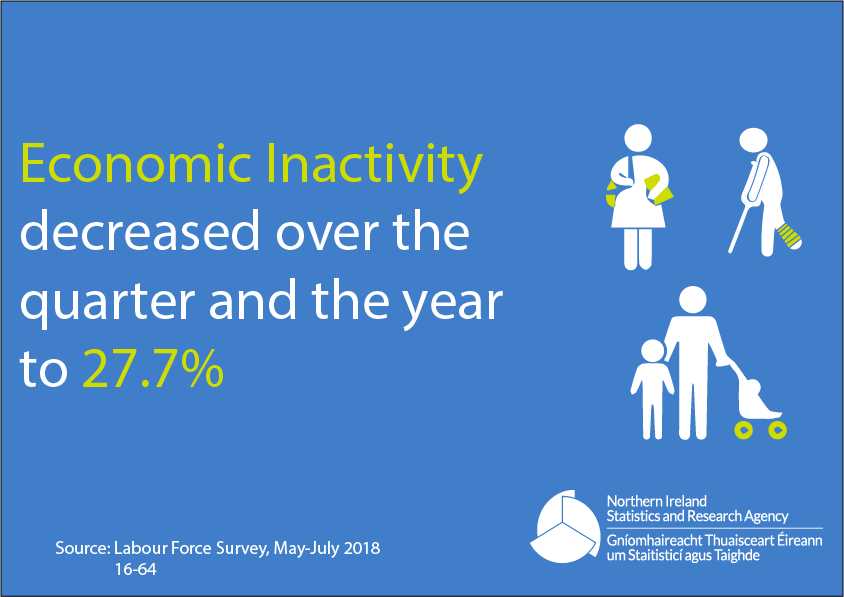 Infographics  – twitter @ELMSNISRA
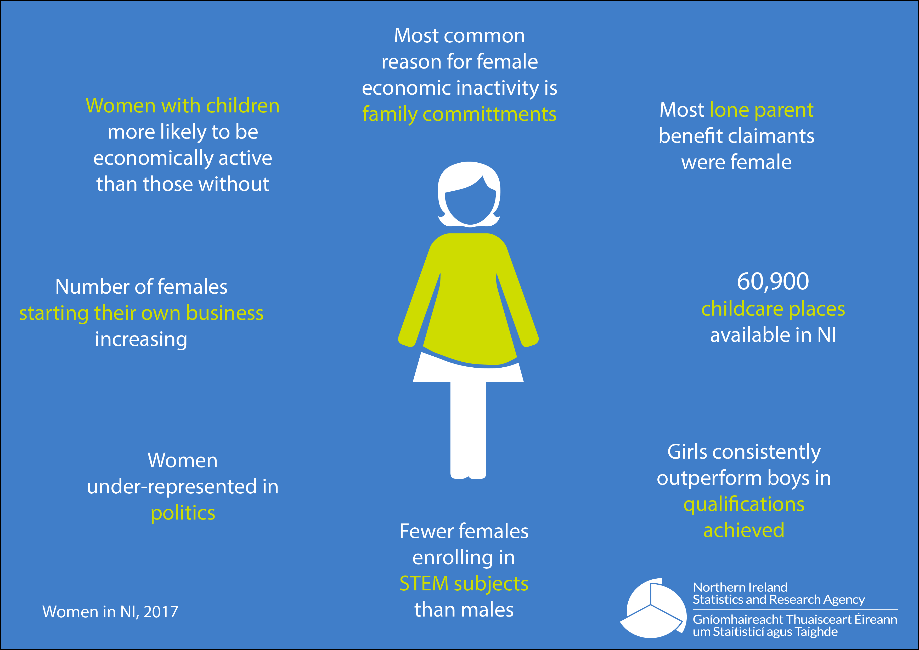 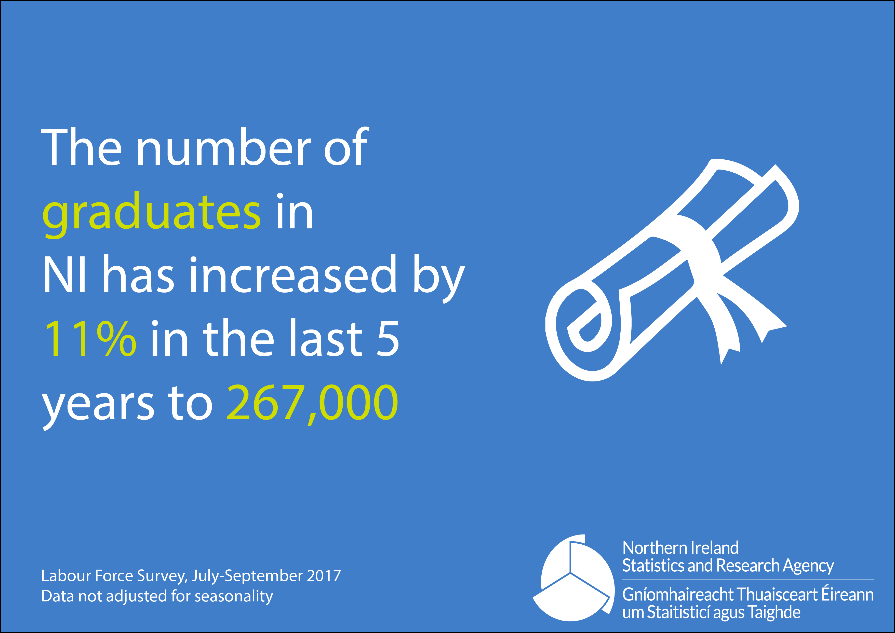 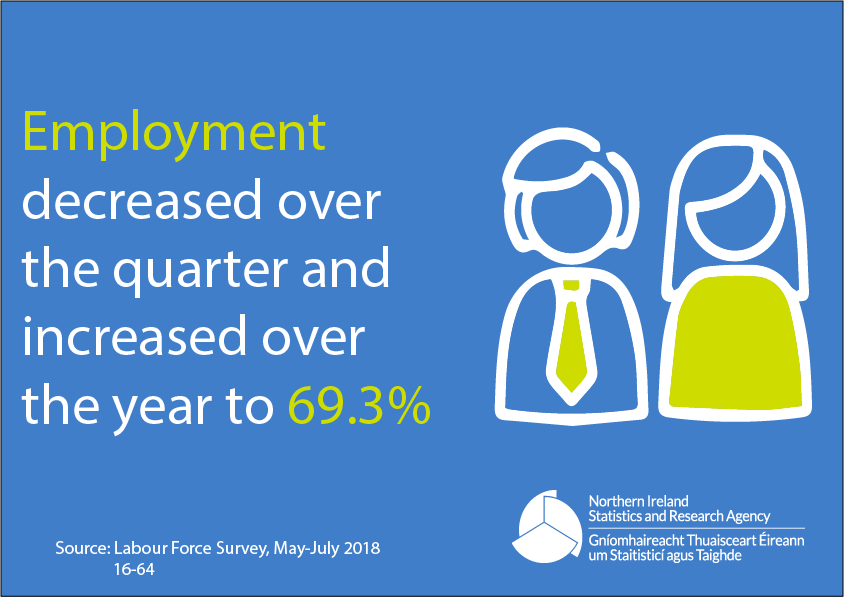 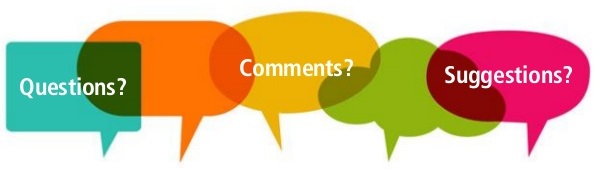 Labour Market Statistics User Group – Claimant Count
Claimant Count- Overview
Results are published each month in the LMR
Data is derived from Jobs and Benefits Offices systems
Counts relate to second Thursday in each month
Published a month after count date
From 1996 to 2018, Claimant count was based on JSA
Universal Credit has now been introduced
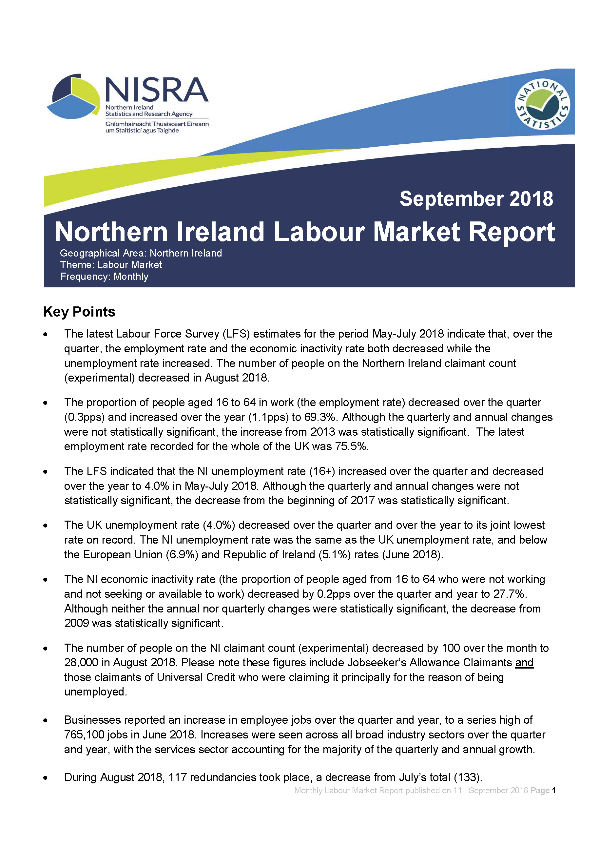 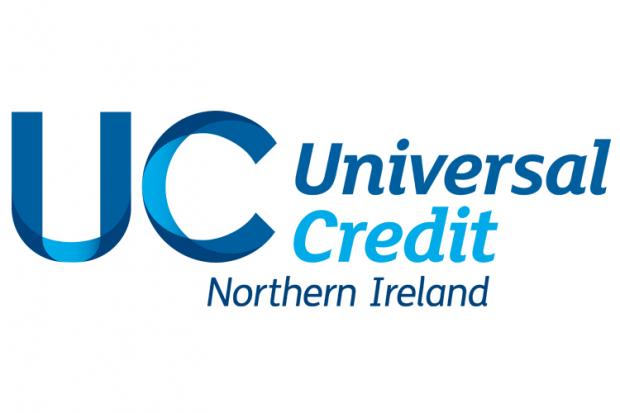 Introduction of Universal Credit
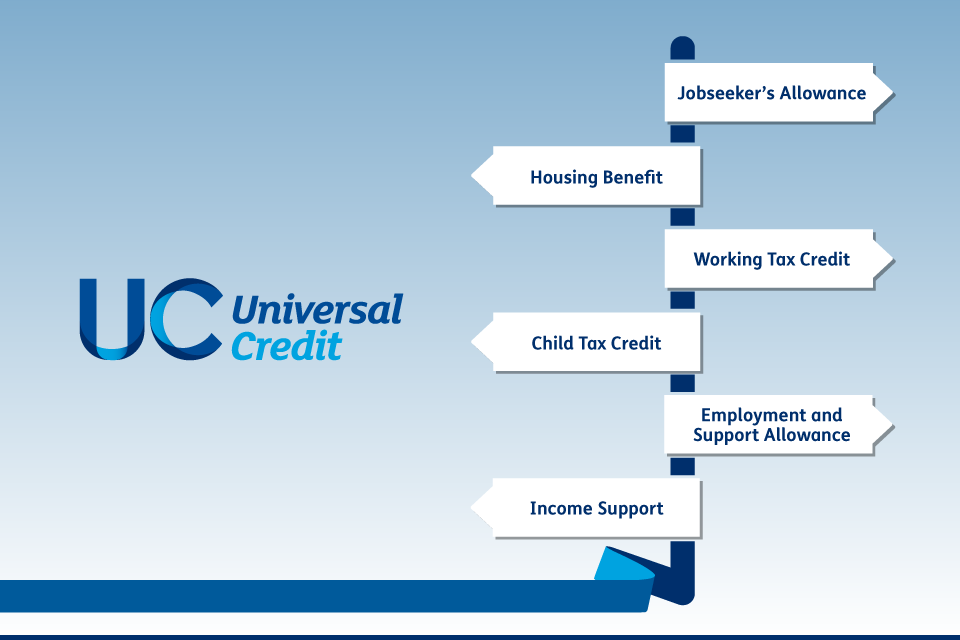 Universal Credit is a benefit for working age people on low income or out of work
It will eventually replace six existing benefits and tax credits
It was introduced for new claims on a phased geographic basis from September 2017 to December 2018
All claimants will be transferred to universal credit by March 2023
Change in Claimant Count Definition
From March 2018, claimant count outputs have changed
New definition (2018 onwards)

The NI claimant count consists of 
all people claiming Jobseeker’s Allowance (JSA) PLUS out-of-work Universal Credit (UC) claimants who were claiming principally for the reason of being unemployed. 
They must declare that they are out of work, capable of, available for and actively seeking work during the week in which their claim is made.
Old definition (pre-2018)

The NI claimant count consists of all people claiming Jobseeker’s Allowance (JSA) at Jobs and Benefits offices. 
They must declare that they are out of work, capable of, available for and actively seeking work during the week in which their claim is made
Old definition (pre-2018)

The NI claimant count consists of all people claiming Jobseeker’s Allowance (JSA) at Jobs and Benefits offices. 
They must declare that they are out of work, capable of, available for and actively seeking work during the week in which their claim is made
% of Claimants on Universal Credit
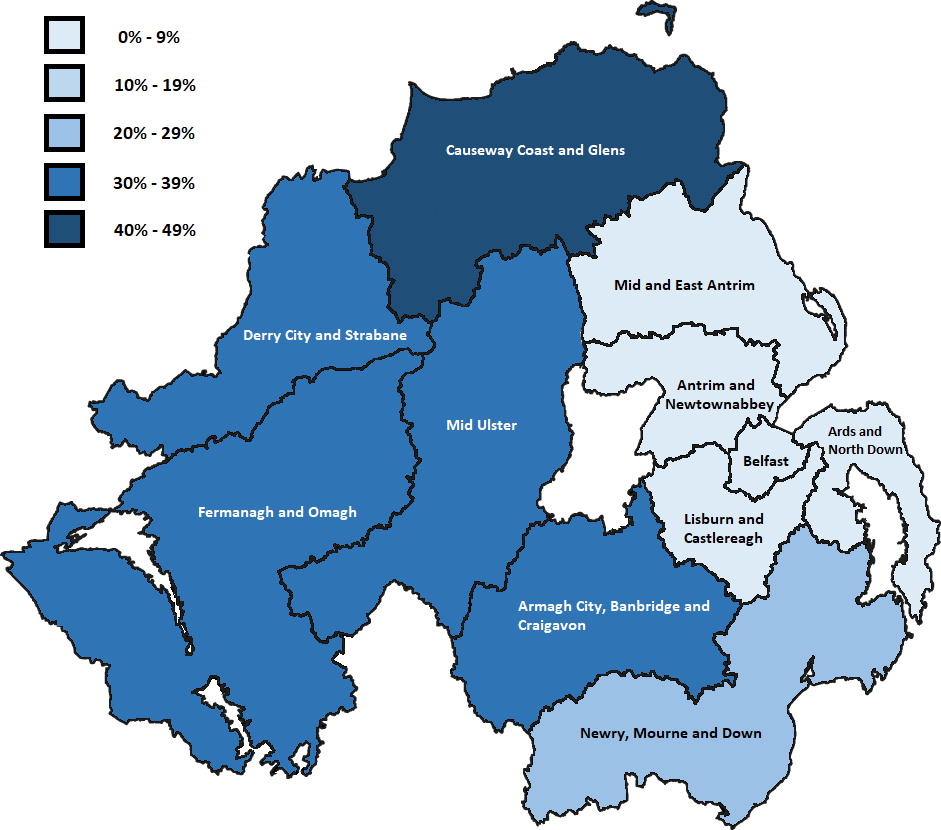 % of Claimants on Universal Credit
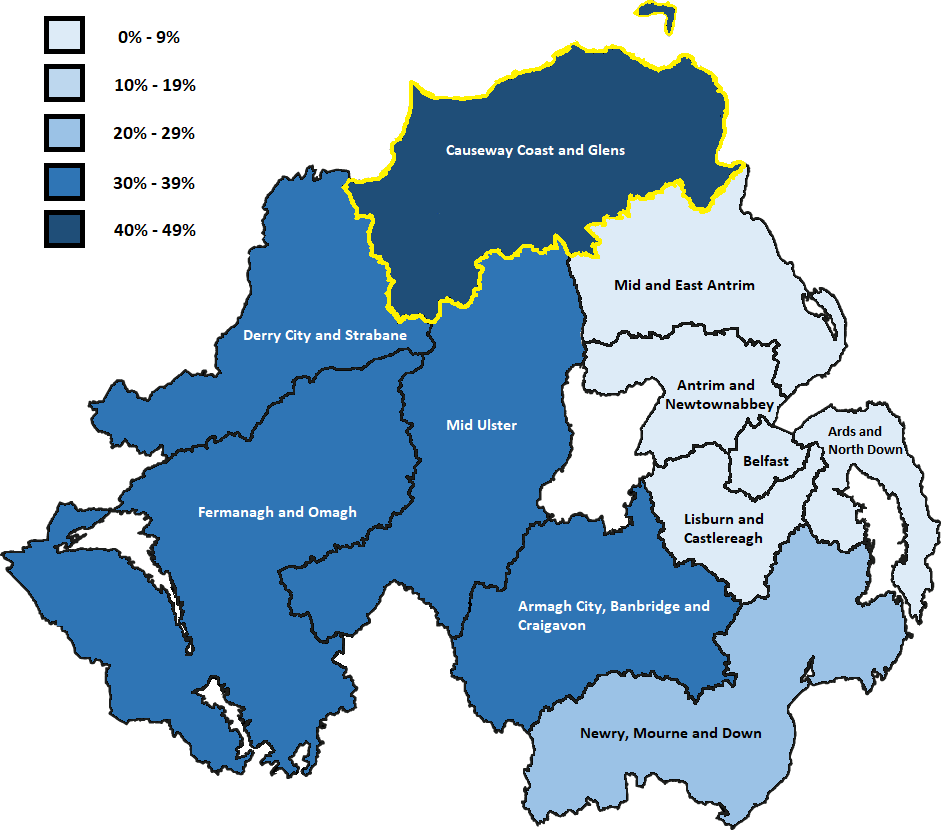 % of Claimants on Universal Credit
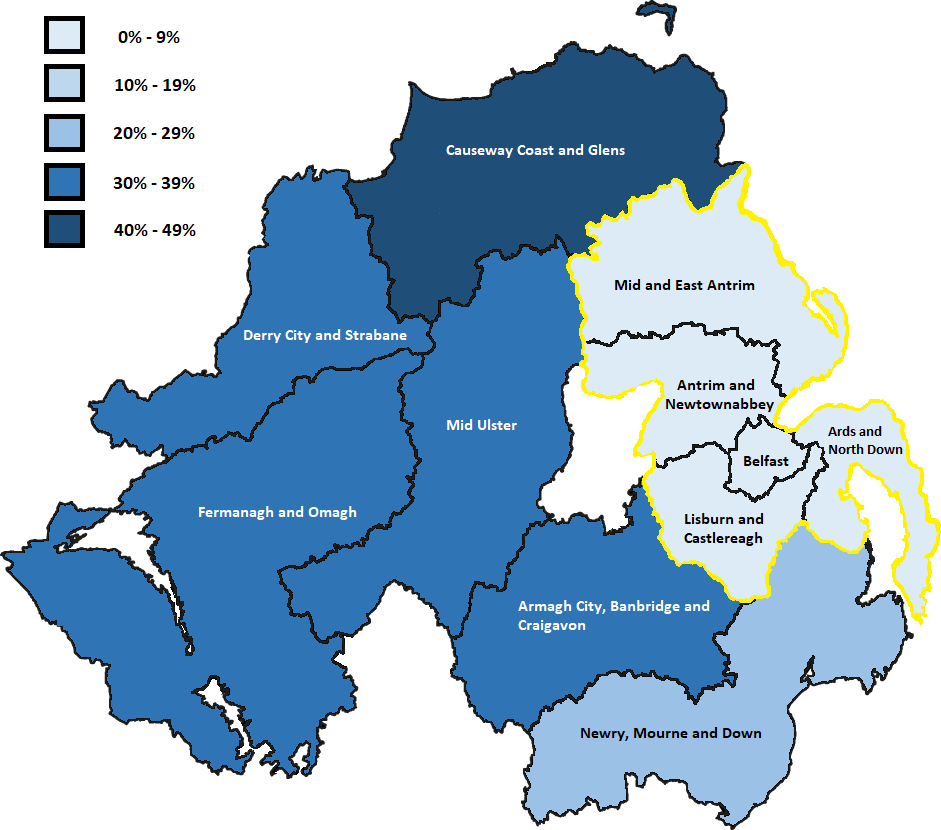 Impact of Universal Credit
Available in 25 out of 35 jobs centres
20% of claimants are now on Universal Credit
Original JSA only data still available from NOMIS
National Statistics Designation removed
Experimental Statistics
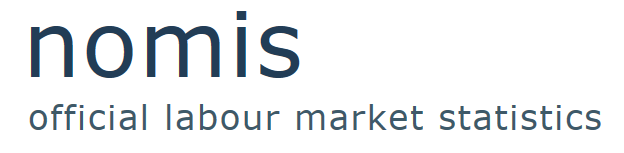 www.nomisweb.co.uk
Experimental
Impact of Universal Credit
Increase in numbers of claimants is expected
Geographical analyses have been removed from the LMR
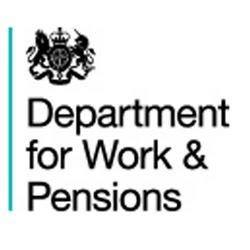 DWP Consultation on Outputs
Consultation – May to July 2018
Option 2
Adjusts the current Claimant Count to remove additional claimants in order to continue to derive a measure of JSA jobseekers
Option 1
Lifts the historical Claimant Count to what it would have been in a “Universal Credit world”
Results will be available late October
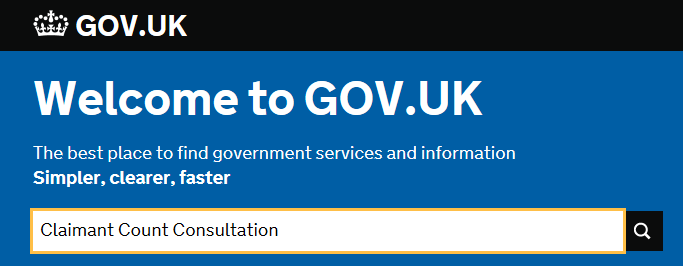 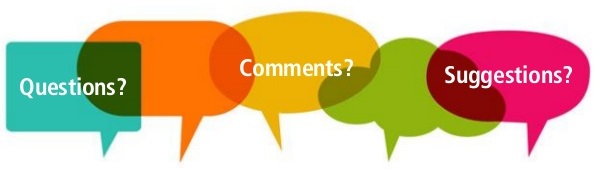 Labour Market Statistics User Group – Annual Survey of Hours and Earnings (ASHE)
Annual Survey of Hours and Earnings Overview
Survey of employers
1% of all NI employees (7,000) 
Pay – week containing 26th April 2017


Hourly, weekly, annual earnings
Gender, work pattern, industry, occupation
Public and private sector
Outputs
Publication date – 29th October (provisional)

Publication 
Gender pay gap
Public/private sector
Low Pay
Hours



Distribution of hourly earnings GIF
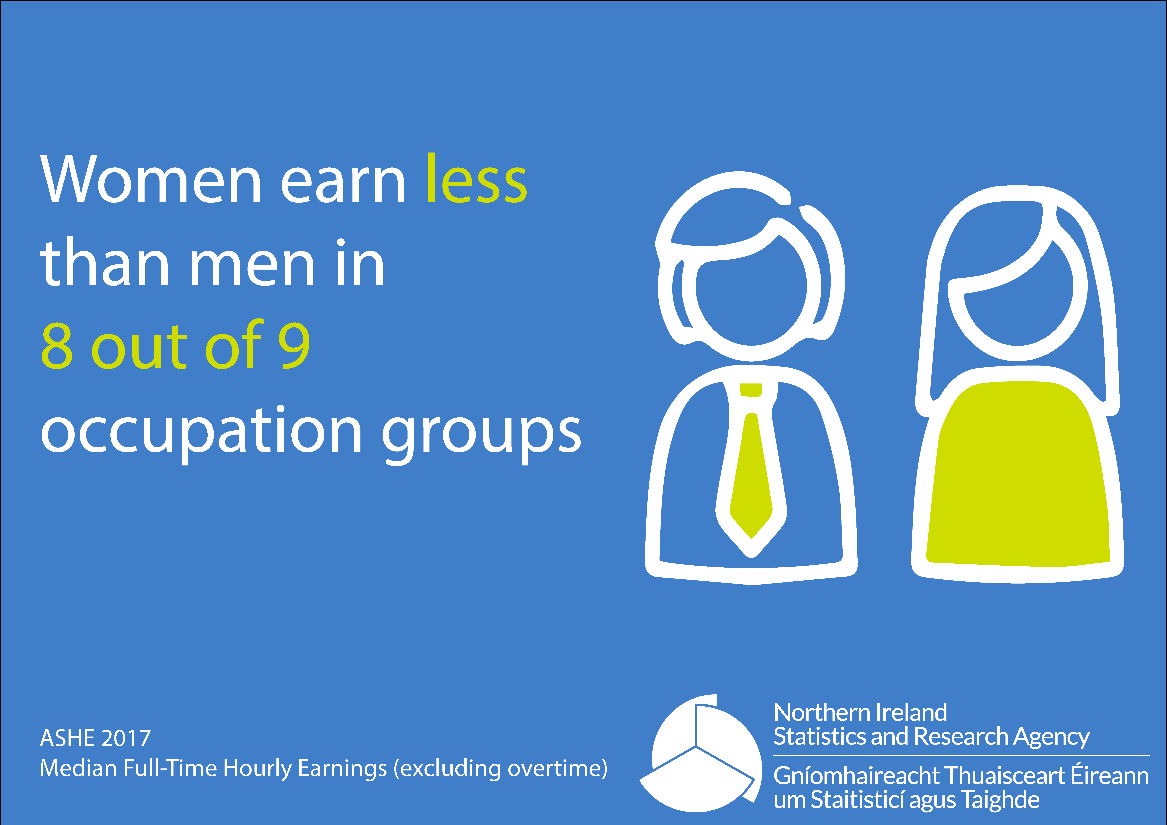 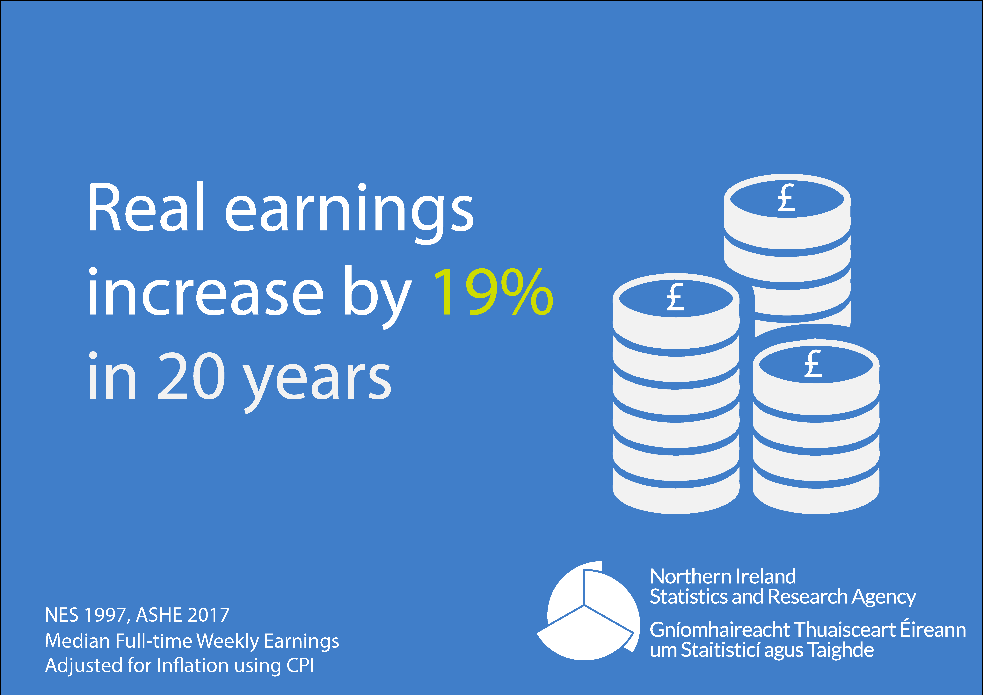 Questions?
Labour Market Statistics User Group – Quarterly Employment Survey (QES)
Quarterly Employment Survey - Overview
Relates to first Monday in September, December, March and June 
Published a quarter after survey date 
Collects number of jobs, 
	male/female, 
	working pattern,
	industry 

Incl. temporarily away, agency workers on the payroll
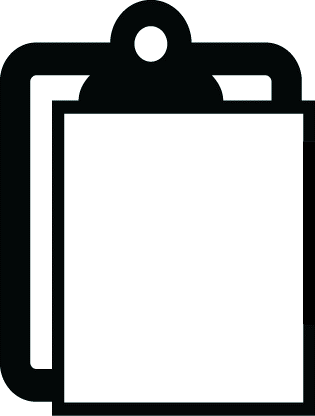 Sample Design
Total sample size: ~6,000
Sample design: census 62%, sample 38% 
	* (10% rotation each quarter)

Coverage of businesses by employment size/sector:
*Based on Q2 2018 data
Outputs
Aim to provide point-in-time estimates but also measure change in employee jobs

Data are produced each quarter for:
Total Employee Jobs			
Public and Private Sector series
Working pattern: Full –time and Part-time
Industry breakdowns (Broad industry sector to 2 digit SIC code e.g. manufacture of textiles)
Breakdown of Public Sector Employment by quarter
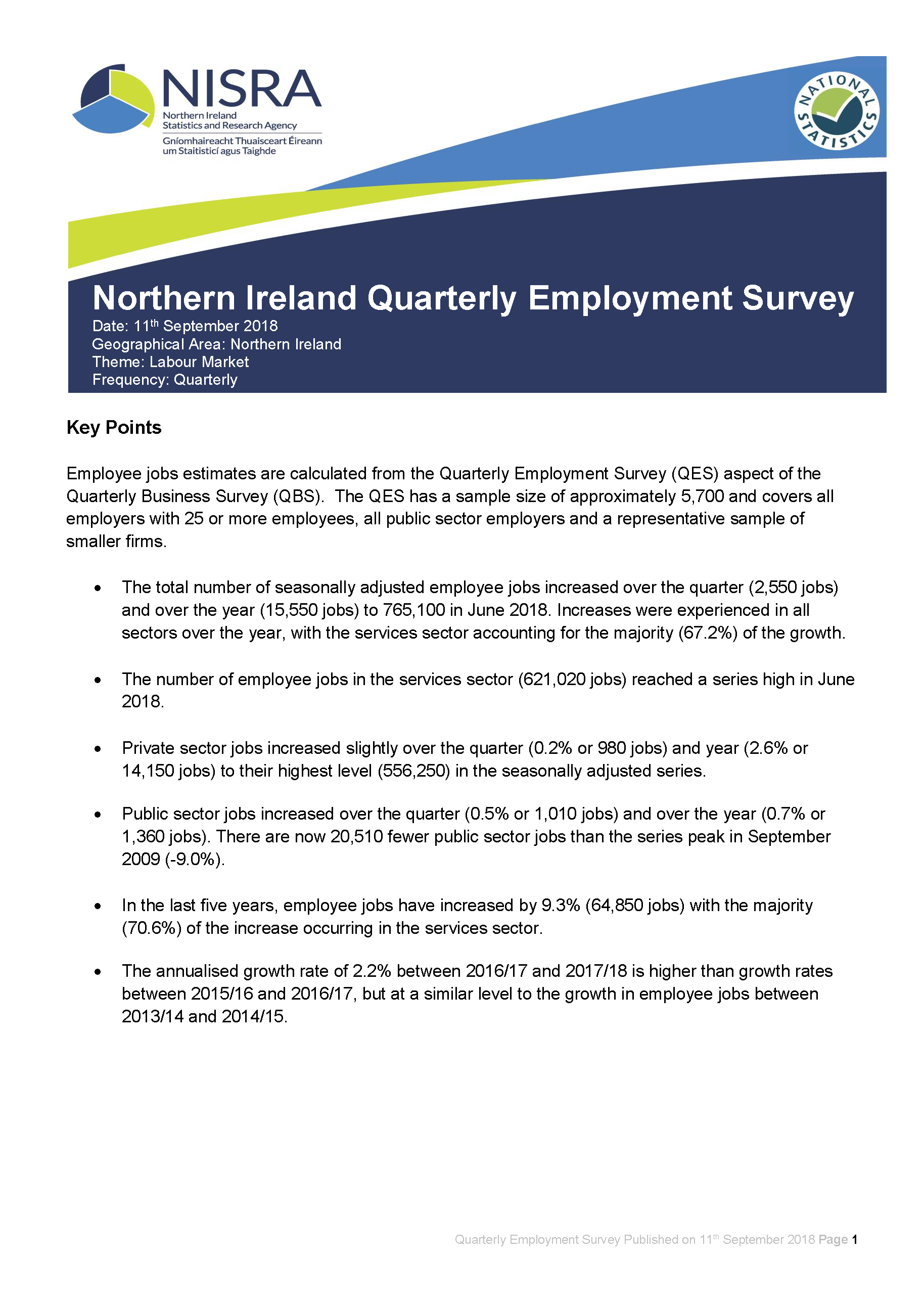 Outputs
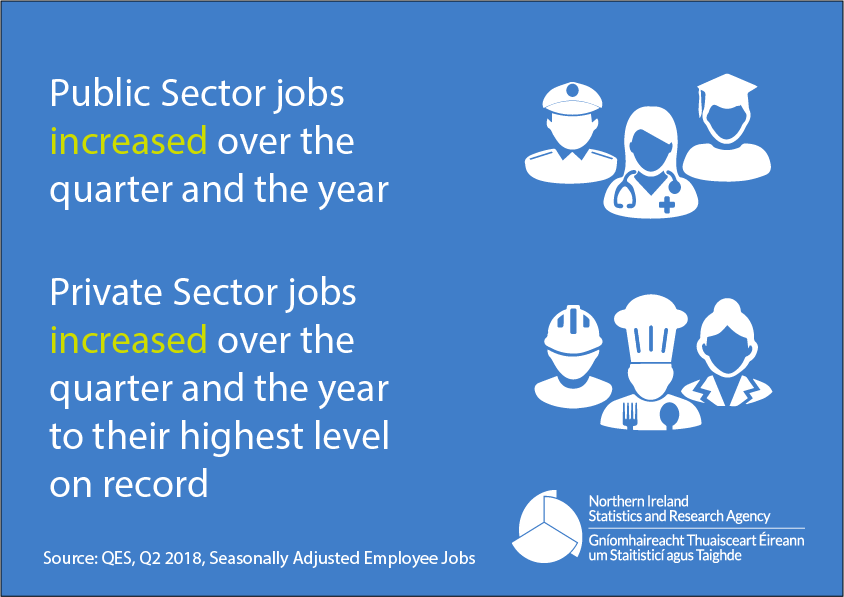 Total Employee Jobs
Figure 2.1: Index of Employee Jobs, June 2008 – June 2018
Figures are indexed to June 2008
Public and Private Sector series
Figure 3.1: Index of NI Private and Public Sector Jobs, June 2008 – June 2018
Figures are indexed to June 2008
Full -Time and Part- Time jobs
Figure 4.1: Full-Time and Part-Time jobs annual change, June 2008 – June 2018
Change in outputs
In 2017 consultation held and two annual outputs were removed; 
 Civil Employment and Workforce in Employment

Added confidence intervals to headline outputs this quarter (Q2 2018), develop now on ongoing basis 

	765,100 +/- 5,600

Seasonal adjustment review in next 6 months
Benchmarking….
QES revise estimates each quarter back to Q3 2015 (BRES 2015)

Next benchmarking is due following BRES 2017 results

Benchmarking process brings QES and BRES in line for Q3 2017
Steps in difference between 2015 and 2017
Questions for users
Outputs meeting user needs?
Labour Market Statistics User Group – Business Register and Employment Survey
Business Register and Employment Survey - Overview
Annual survey: first Monday in September
Published a year after survey date……2017 results tomorrow

Collects business structure and employee jobs 
Business structure information is used to maintain the business register from which survey samples are drawn
Collects employee job figures at local unit level – allows data to be disaggregated by NI geographies
Industry activity is also collected

Every output referred to as……. BRES
Sample
Census element:
All public sector
More than one local unit
More than 5 employees
GB based operating in NI

Sample element – Neyman allocated sample of remaining businesses.
4-Year Survey Cycle
Sample/Census
Geography & Industry Outputs
New Questions for 2018
Migrant Workforce
Q. How many of the total employees, at this location, are citizens of:
Rest of EU (excluding UK and Ireland)
Rest of World (excluding UK, Ireland and Rest of EU)

Vacancies
Q. How many job vacancies were you actively trying to fill from outside your business, for this location, on 3 September 2018?
Questions for users
Outputs meeting user needs?

Use of small BRES outputs?
Thank you and Close
Presentations will be published on NISRA website

Any outstanding questions followed up after the event